Муниципальное автономное учреждение 
Дополнительного образования 
Детско-юношеский центр «Ровесник»
Рычаг
Подготовил: Педагог ДО
Красных А.О
Рычаг
- Твердое тело, вращающиеся вокруг неподвижной опоры
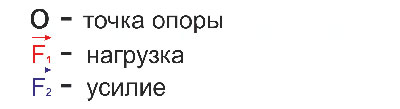 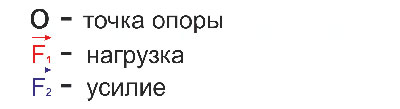 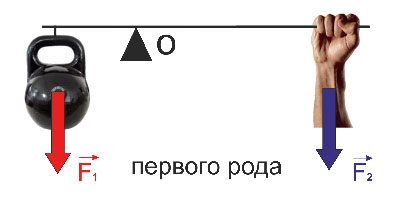 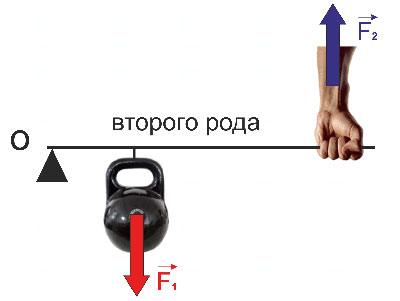 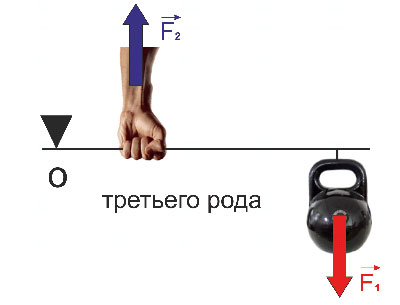 Примеры